Technology Operations and Concepts
Computer Technology
Computer Components
Hardware
Software
[Speaker Notes: Computers are made up of two basic components.  Hardware and software]
Hardware
Hardware
Monitor
Keyboard
Hard disk drive
Mouse 
CPU (Central Processing Unit)
Graphic and sound cards
Motherboard and chips
[Speaker Notes: Parts of the computer you can physically touch]
Software
System Software
Helps run the computer system
Operating System
Drivers
Servers
Examples:  Windows, Linux, Mac OS
Application Software
Useful tasks
Word processing
Spreadsheets
Image Editing
Examples:  Excel, Photoshop, Acrobat
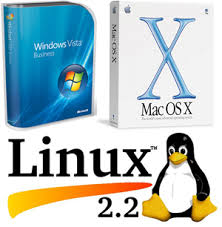 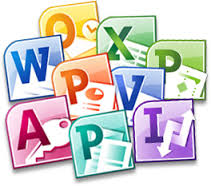 [Speaker Notes: Software is programs, apps, instructions that tell the computer what to do]
Peripheral Devices
4 main types of peripheral devices
Input Peripherals
Output Peripherals
Communication Peripherals
Storage Peripherals
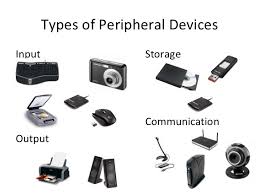 Input Peripherals
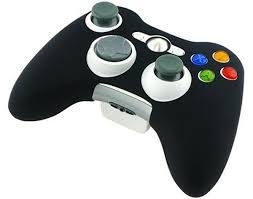 Keyboard
Mouse
Graphic tablet
Touchscreen
Barcode reader
Image scanner
Game controllers
Webcam
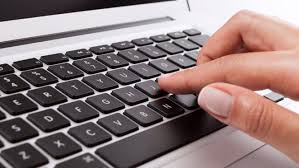 [Speaker Notes: In order to process information, the computer must receive data and instructions from input devices]
Output Peripherals
Monitor
LCD projector
Printer
Speaker
Headphones
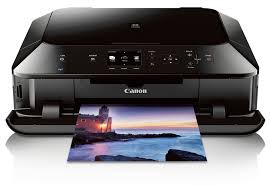 [Speaker Notes: After information is processed, the computer must send it out through an output device]
Communication Peripherals
Modems
Network adapters
Router
Wi-fi card
[Speaker Notes: These devices allow the computer to communicate with another device]
Storage Peripherals
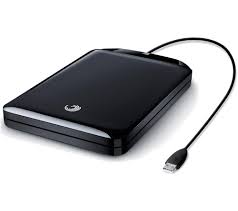 External hard drive
Flash drive
Smartphone
CD-ROM
DVD-ROM
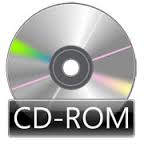 [Speaker Notes: Computers use other devices than the internal hard drive to store files.]
Input, Output or Both??
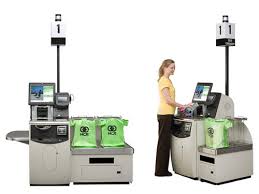 Self Check-out Machines
DVD/CD Burners
Touch Screen Monitors
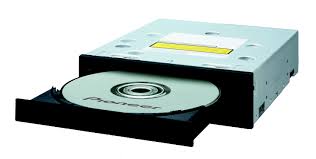 [Speaker Notes: Some devices give input to the computer as well as show output to the user.  DVD/CD Burners read and write data.  Self Check-out machines at the grocery store allow users to input their information, and shows the customer their transaction.  Touch screen monitors on computers, phones, etc.  are used for both inputting data and outputting information.]
Information Processing Cycle
[Speaker Notes: Software and hardware work together to process data.  Four basic steps in that cycle]
Maintaining Computer Equipment
Protect the hardware
Prevent theft
Maintain computer
Hardware troubleshooting
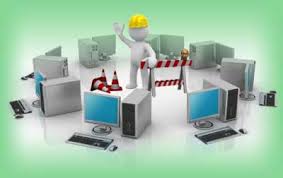 Protect Hardware from Damage
No dust or pets
Use a case for laptops
Avoid static electricity
Surge protector
Backup! Backup!
Use:  flash drives, online storage, CDs, external hard drives
Prevent remote access
Use:  firewalls, secure wireless access,
No file sharing programs
Use strong passwords
Avoid heat and humidity
Turn it off
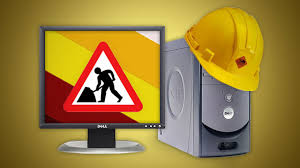 Preventing Theft
If unattended, lock the room
Lock it to another surface with a cable lock
Install an anti-theft program
Attach an alarm
Identification mark
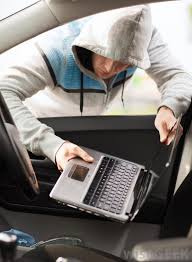 [Speaker Notes: Anti theft programs your laptop or device’s location can be tracked when the Internet is accessed.]
Maintain the Computer
Use Disk cleanup
Junk left behind can take up gigabytes of space
Find and destroy spyware and viruses
Uninstall unused programs
The more free space, the faster it will go!
Use Disk management systems
Hardware Troubleshooting
1.  Power Cords
2.  Outlet Power
3.  Communication Connections
4.  Device Configuration
5.  Windows Recognition
Update Drivers
Refresh Device Manager
Blank Monitor
Power, Video Cable, Brightness/Contrast, Swap Parts, Push in Video Card
Troubleshooting
Selecting an Operating System
Things to consider:
Common choices:
Ease of use
Software availability
Collaboration
Multimedia
Studio work
Cost
Windows
Macintosh OS
Linux
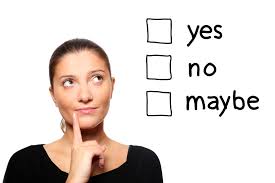